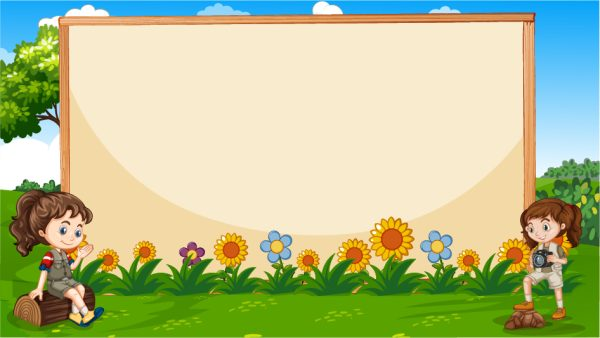 UBND QUẬN LONG BIÊN
TRƯỜNG MẦM NON LONG BIÊN
LĨNH VỰC PHÁT TRIỂN NHẬN THỨC
Đề tài: NBPB- Ôn “to- nhỏ”
Giáo viên: Đào Hằng Thủy
Lứa tuổi: 24- 36 tháng
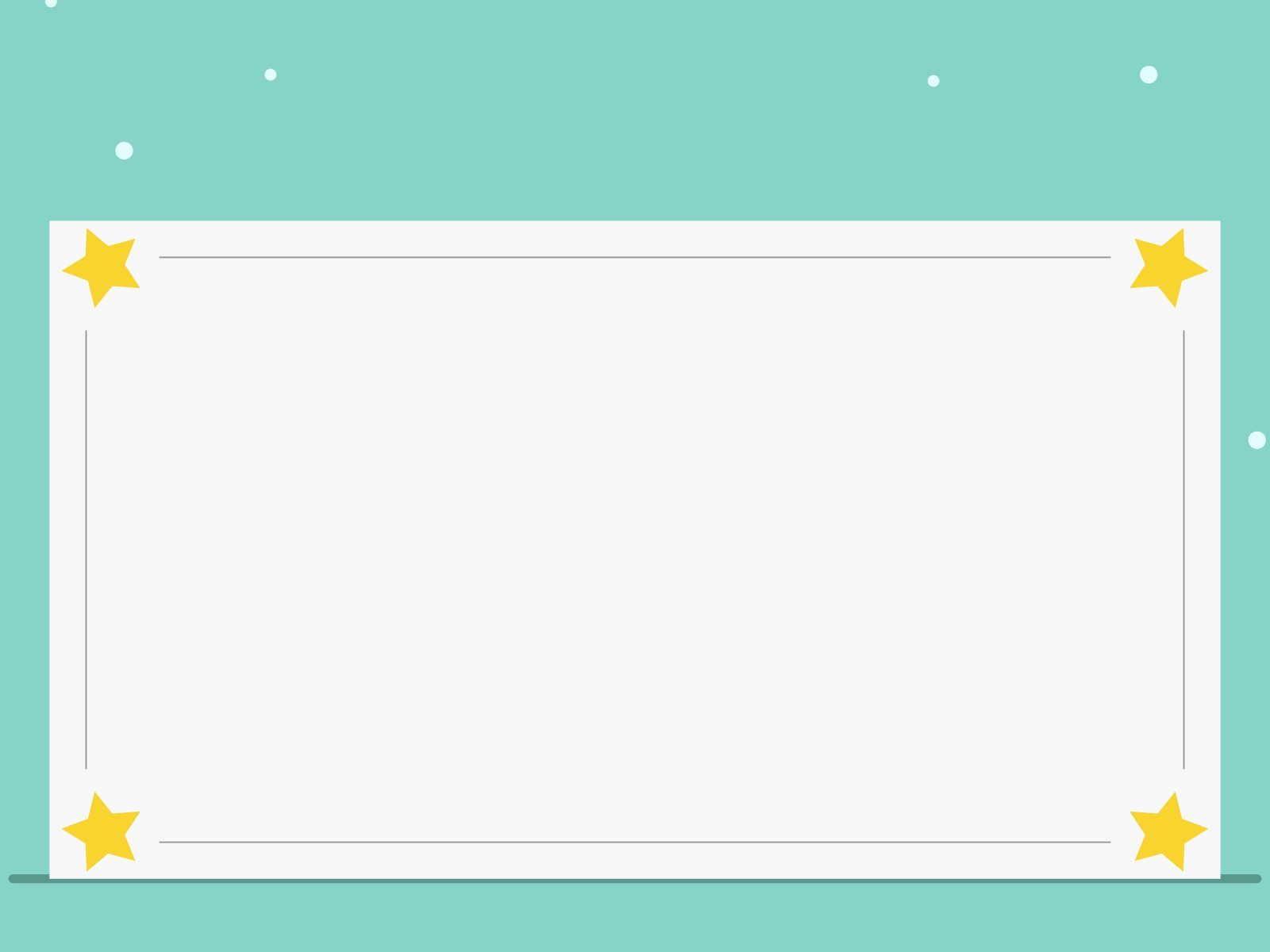 Trò chơi 1
Chọn đáp án đúng
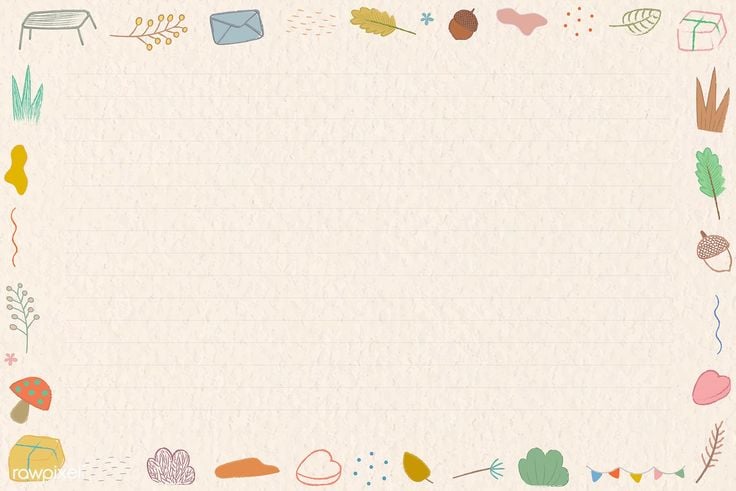 Bé hãy tích vào hình ảnh quả to nhé
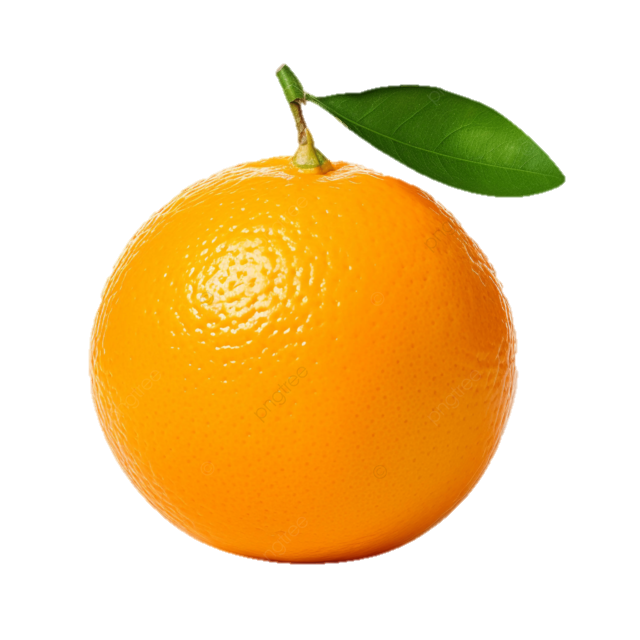 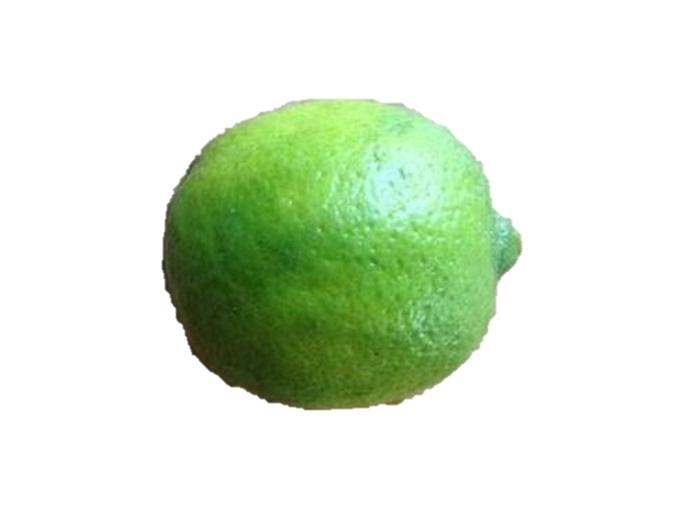 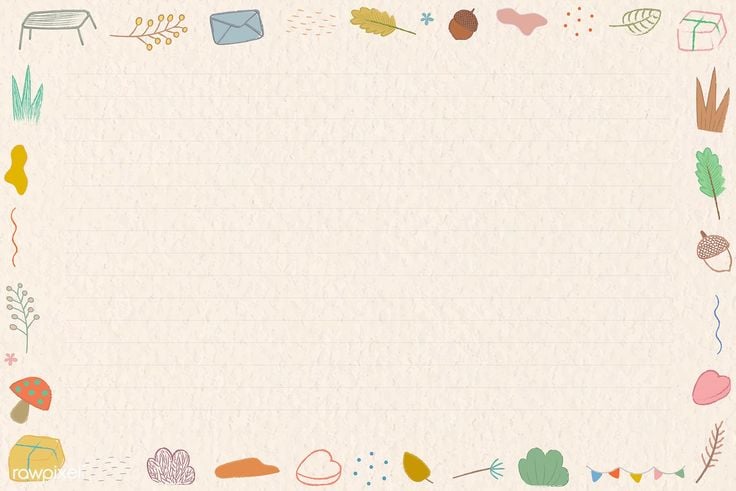 Bé hãy tích vào hình ảnh quả nhỏ nhé
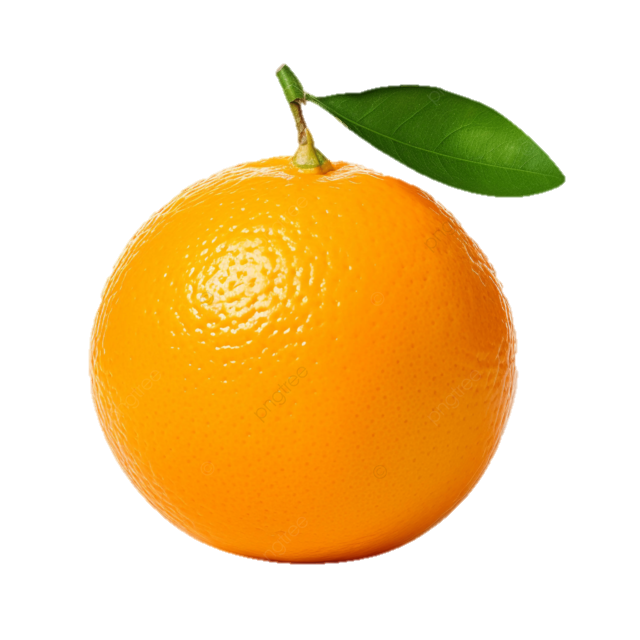 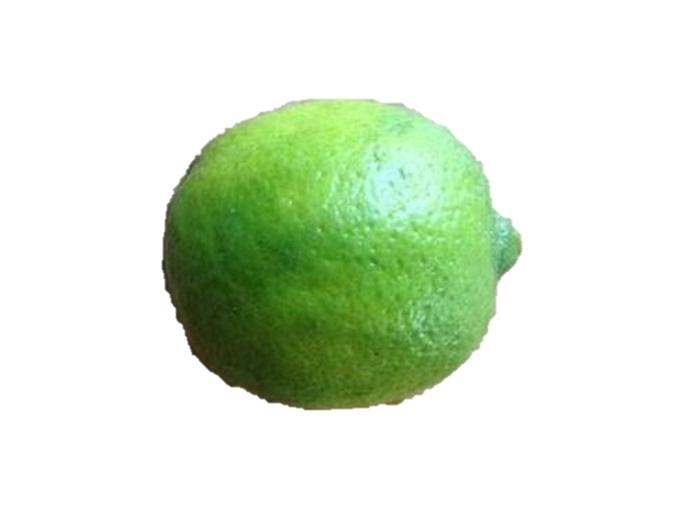 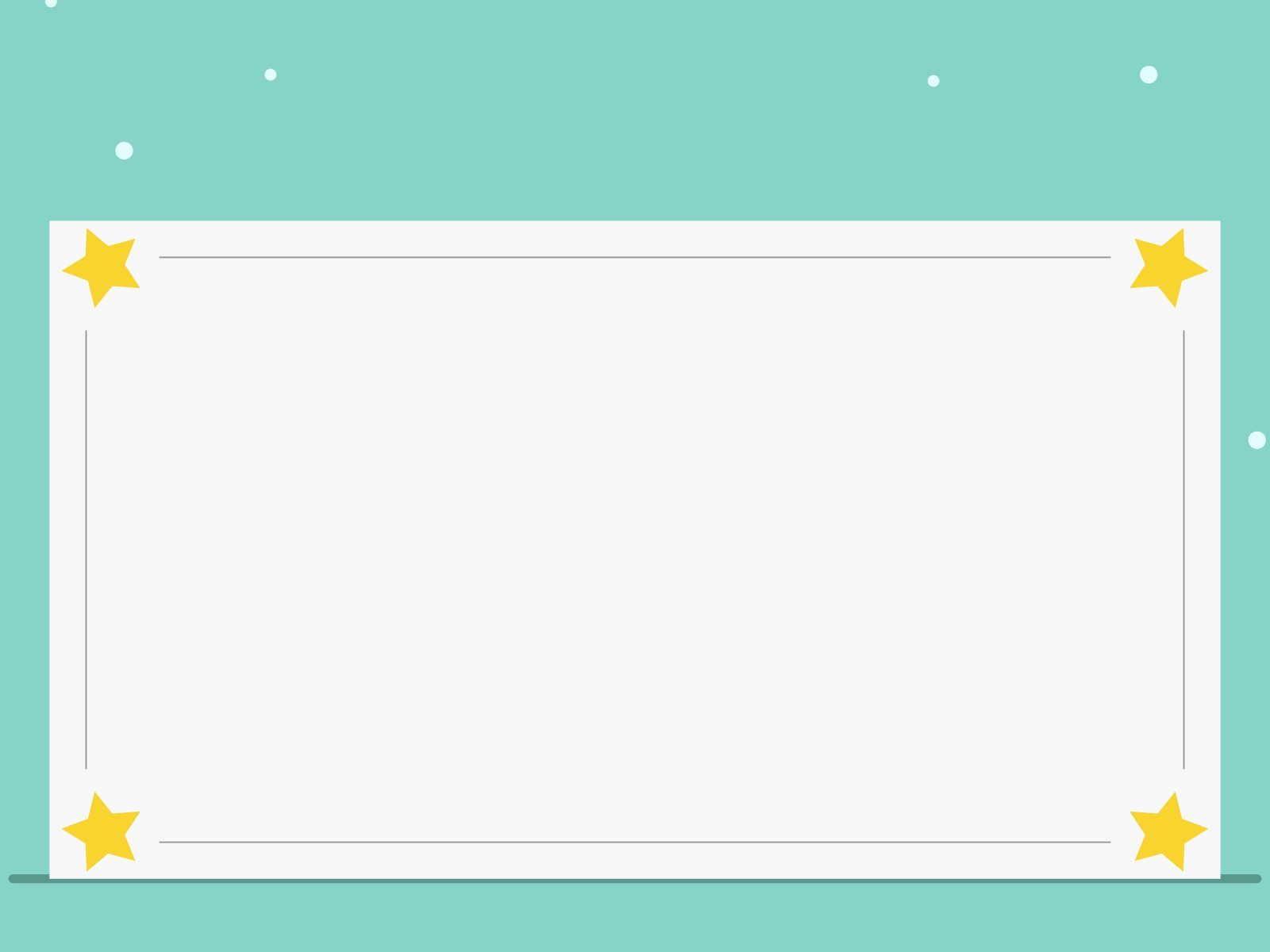 Trò chơi 2
Hái quả
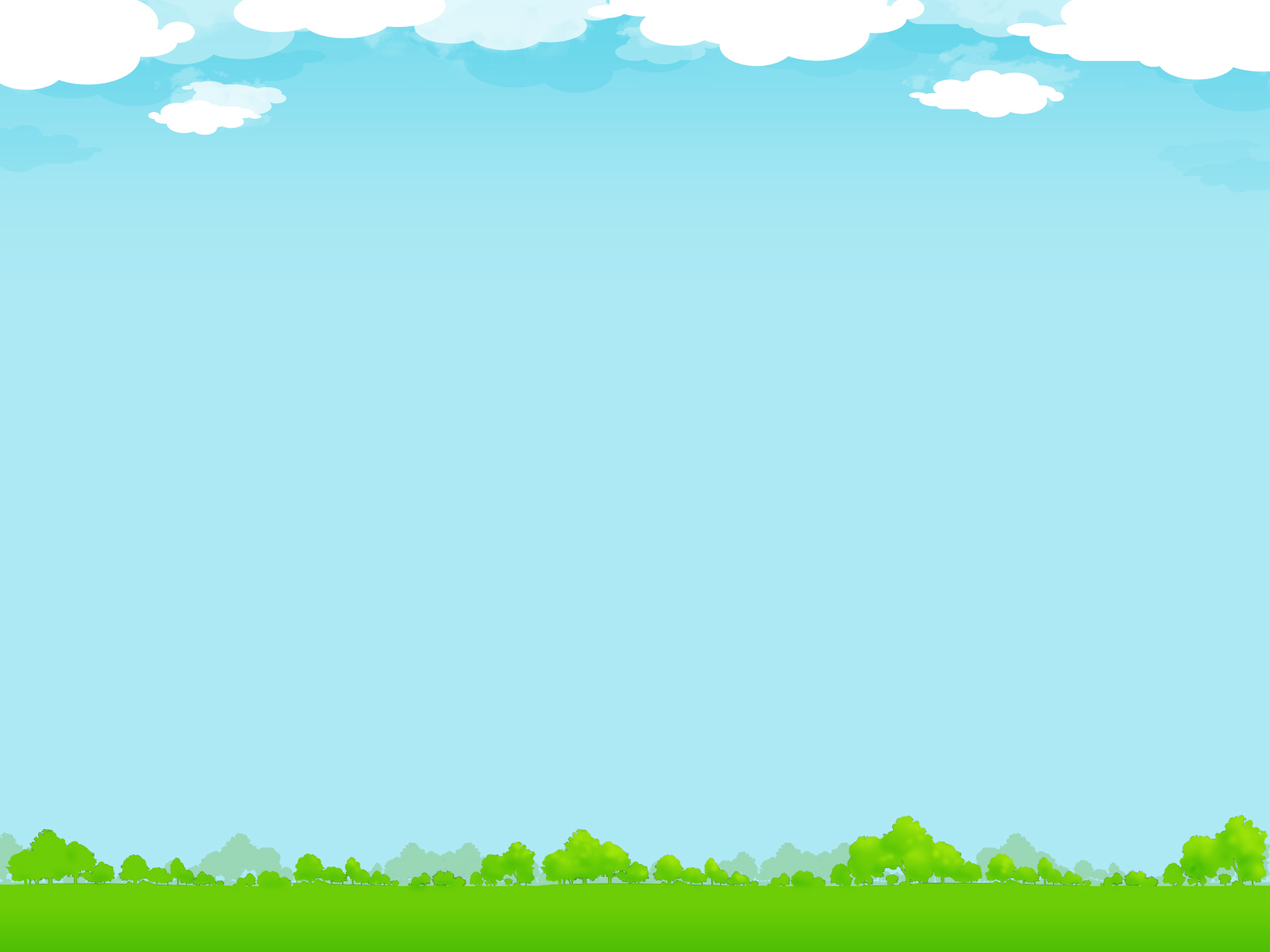 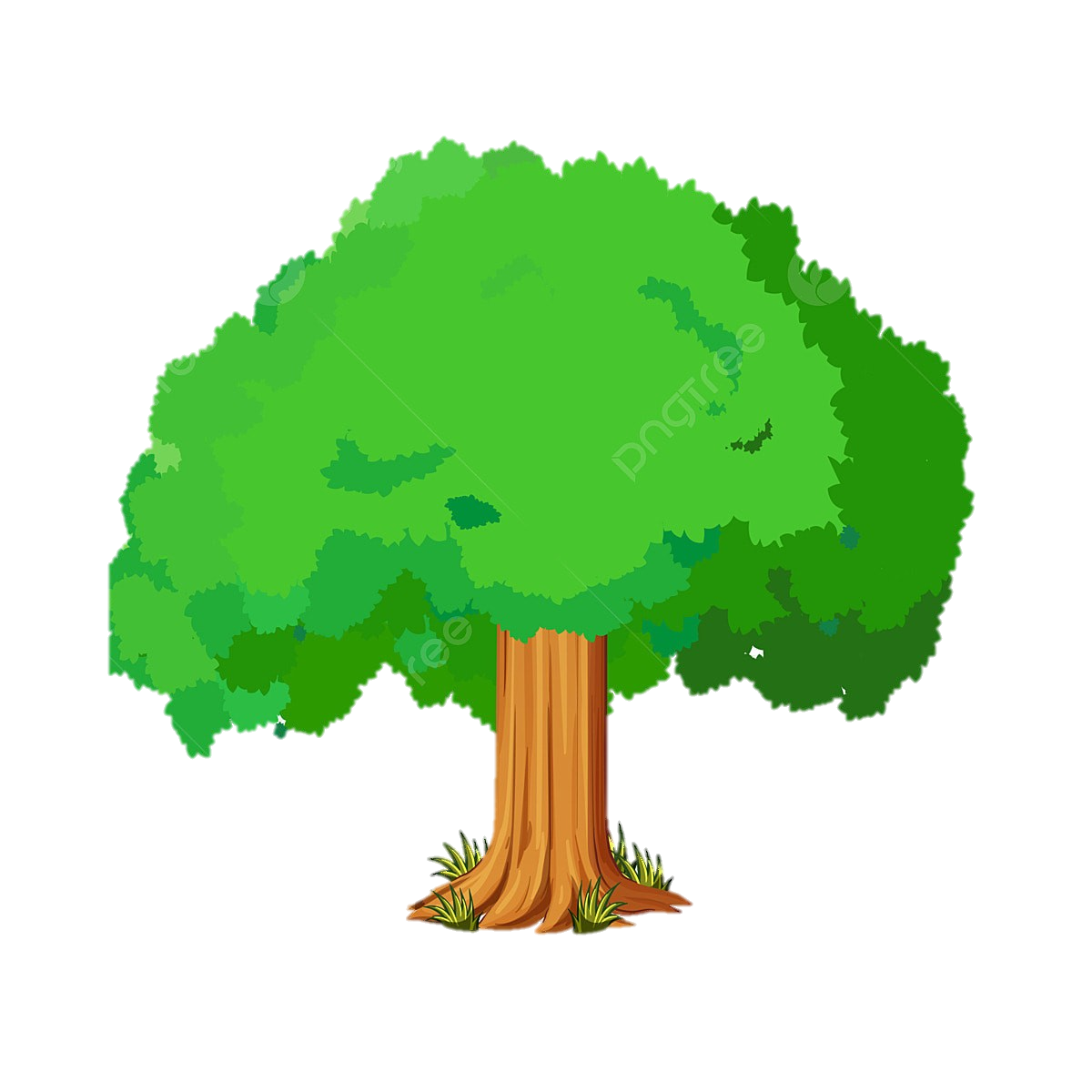 Bé hãy hái quả to cho vào rổ to, quả nhỏ cho vào rổ nhỏ bằng cách kéo thả nhé
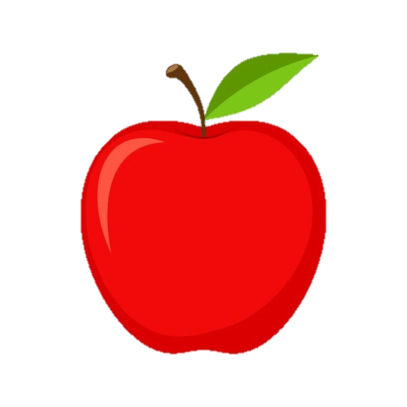 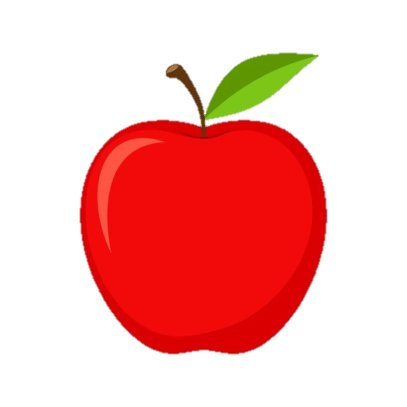 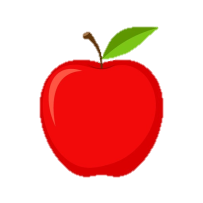 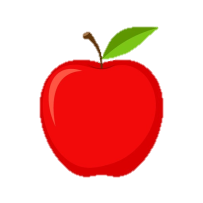 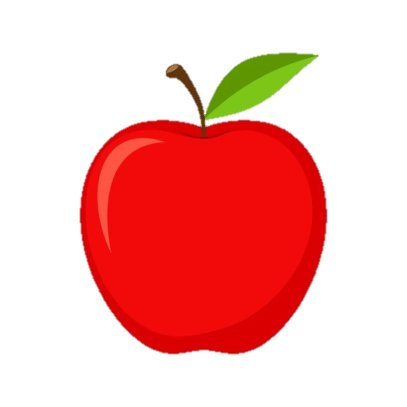 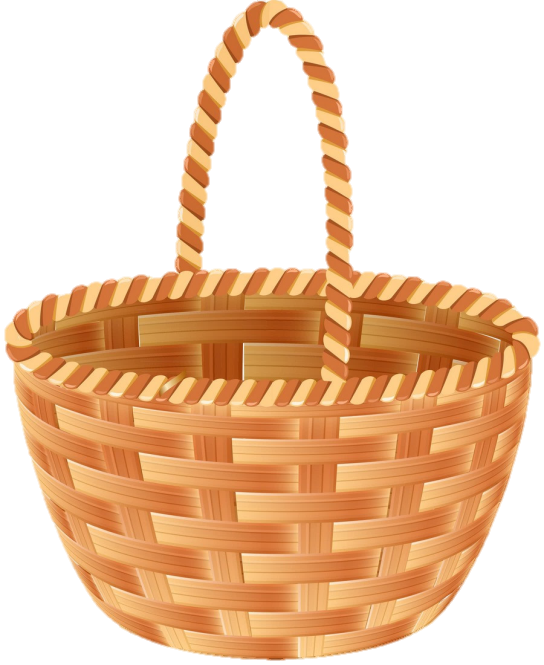 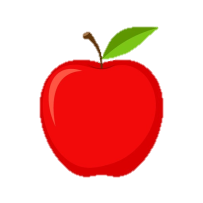 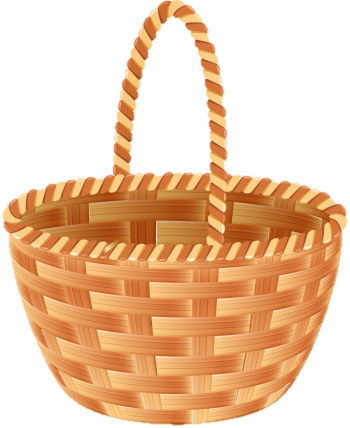 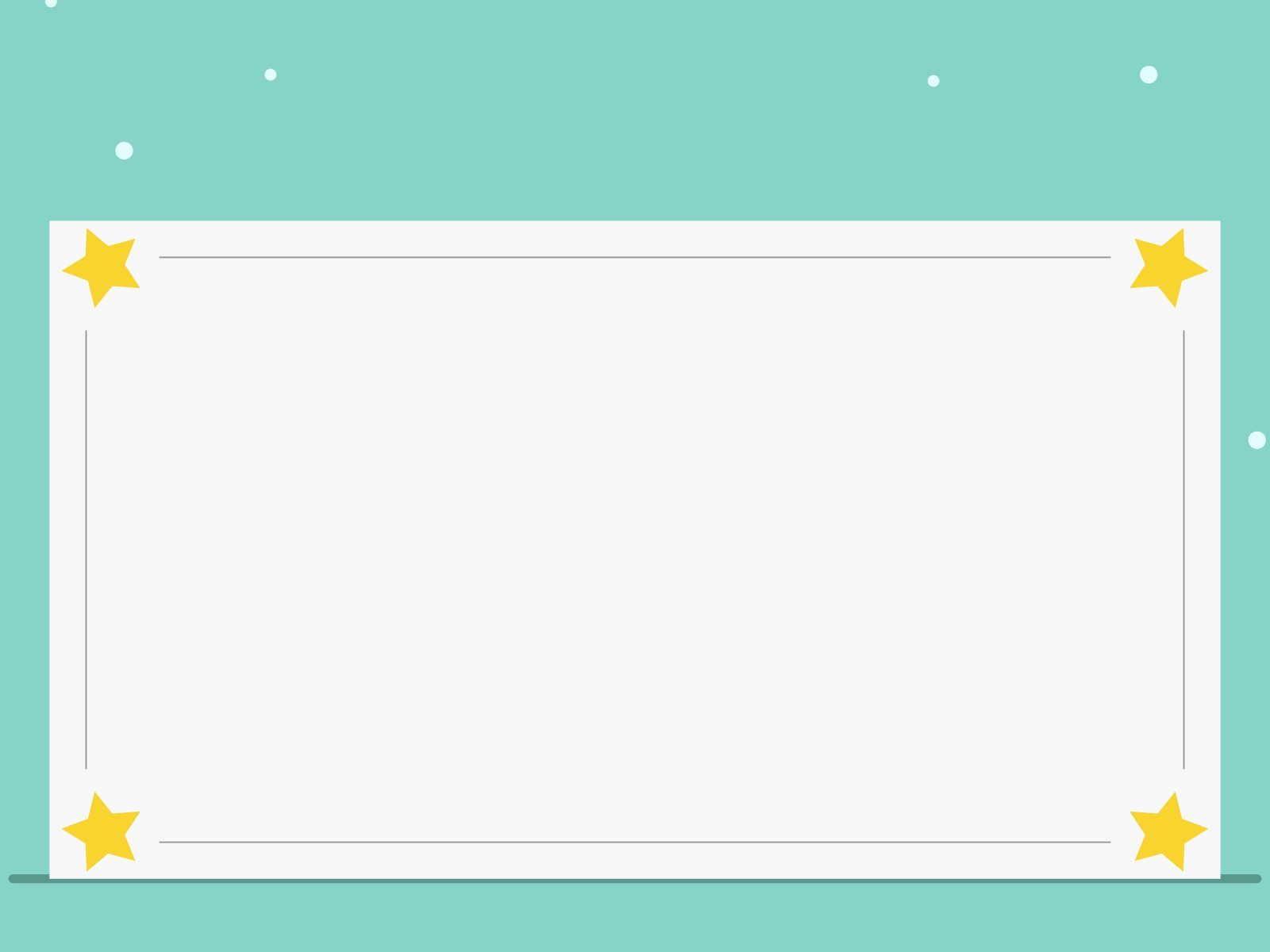 Trò chơi 3
Tặng quà cho gấu
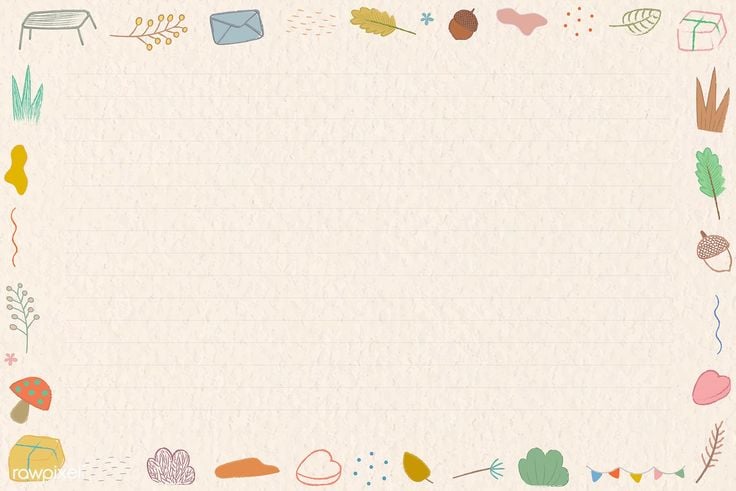 Bé hãy tặng thỏ anh quả to và tặng thỏ em quả nhỏ nhé
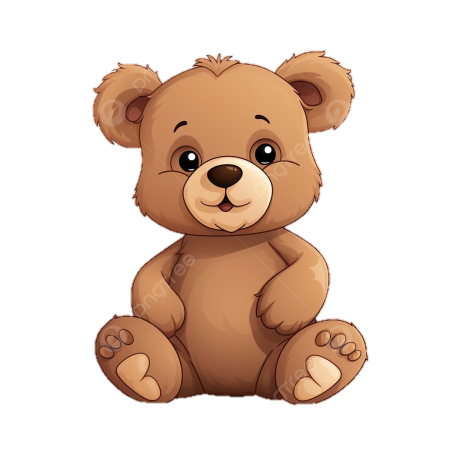 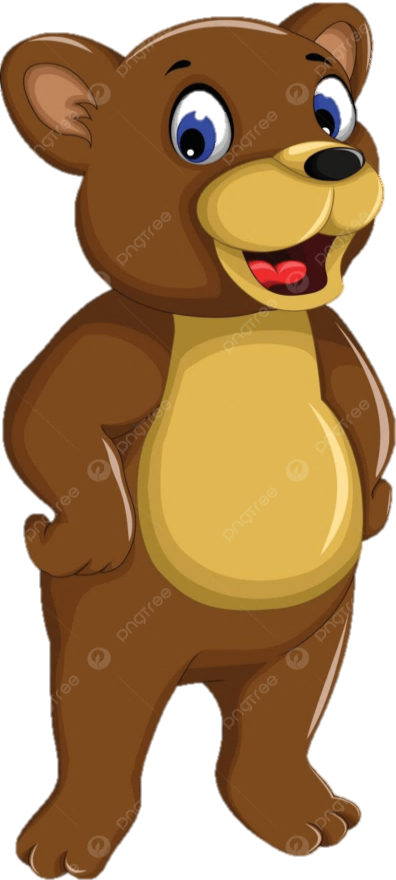 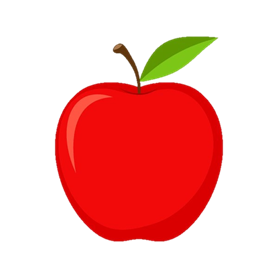 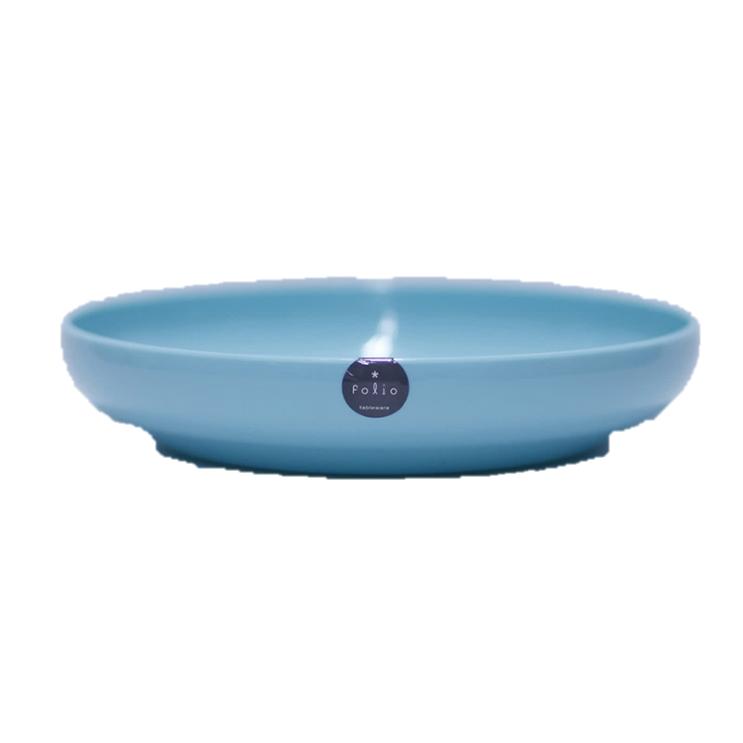 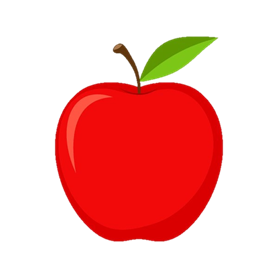 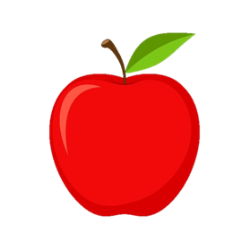 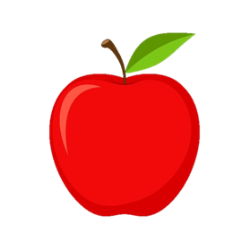 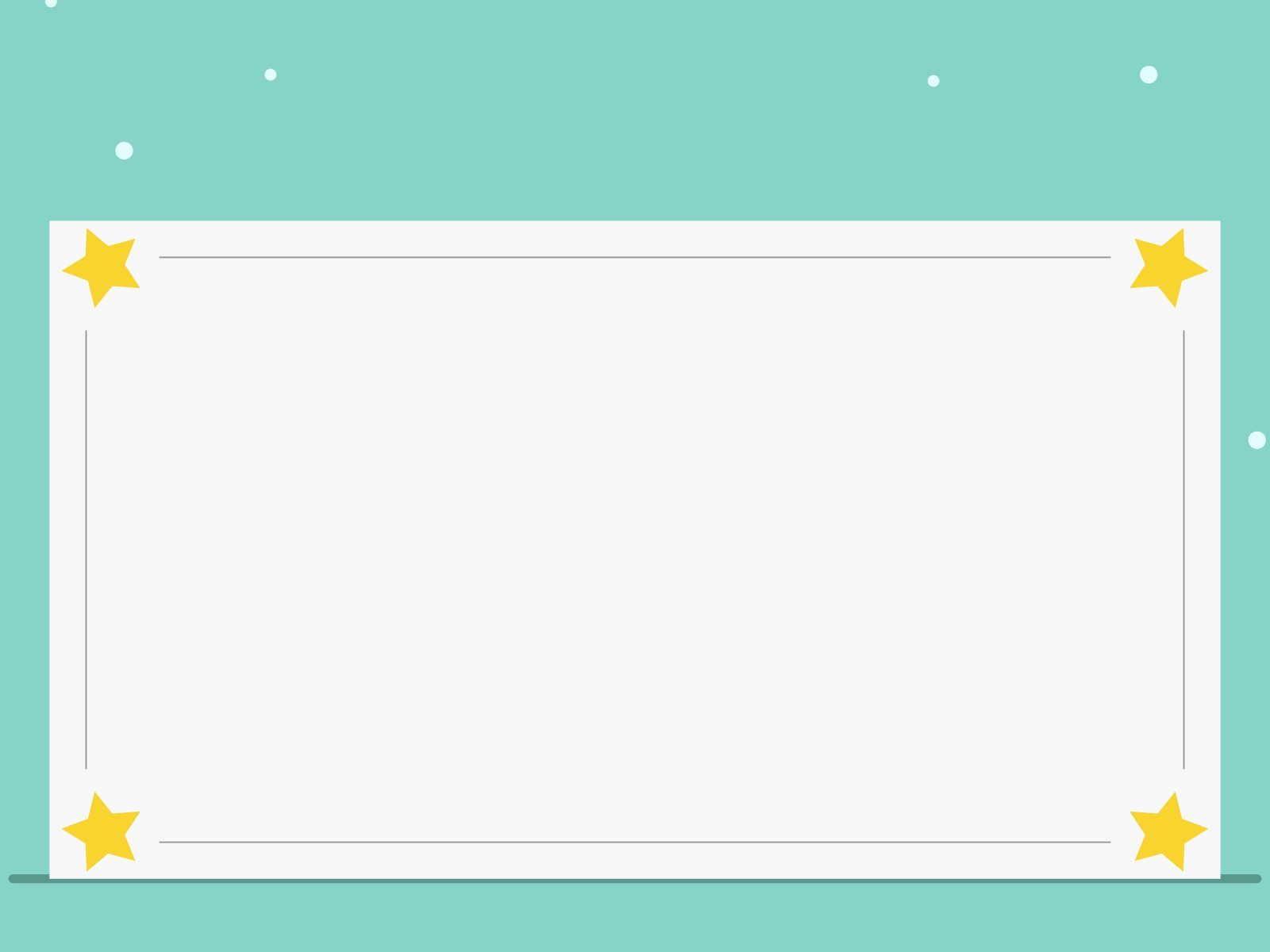 Xin chào và hẹn gặp lại